Introduction to Nutrition Majors
Department of Behavioral Health and Nutrition
Do you…
Believe in the connections among nutrition, fitness and health?
Enjoy food?
Understand the importance of science courses such as chemistry and biology?
Want to work with people?
1
…then Nutrition is for you!
2
Which major is best for you?
Applied Nutrition (APN)
Dietetics (DIET)
Nutritional Sciences (NS)
[Speaker Notes: We have three majors to choose from: Applied Nutrition, Dietetics and Nutritional Sciences. Let’s take a moment  to identify the differences between these majors.]
Applied Nutrition
A flexible science-based program that provides numerous choices.  Foundation for Dietetics major. APN Majors are encouraged to minor in a complementary field.  Can be developed into an individual course of study.
Psychology
[Speaker Notes: Applied Nutrition is the most flexible of our majors. It has many course options and electives so you can combine nutrition study with some other field. It may be for the person who wants to develop his or her own course of study based on a non-traditional career plan. Applied Nutrition majors are encouraged to consider a minor in a complementary field to enrich their program of study.]
Applied Nutrition includes: 30 credits of free electives 12 credits of nutrition electives
Students may choose to cluster their curriculum 
around courses in:
Maternal and Child Nutrition
Overweight/Obesity
Culinary Nutrition
Food Service Management
Nutrition Communication
[Speaker Notes: Applied Nutrition majors have 30 credits of free electives plus 12 credits of nutrition electives.  In order to focus on a specific area of interest, students may choose to cluster their curriculum around courses in:  1)  Maternal and Child Nutrition, 2)  Overweight/Obesity, 3) Culinary Nutrition, 4) Food Service Management or 5) Nutrition Communication]
Minors frequently selected by nutrition majors:
Health and Wellness;
Biology;
Public Health;
Psychology;
Strength and Conditioning;
Dance;
Foreign Language; and/or
Certificate of Business Essentials. 
	- for healthcare administration or entrepreneurship
[Speaker Notes: The following minors, available to all nutrition majors, are the most frequently selected by our students: 1) Health and Wellness, 2) Biology, 3) Public Health, 4) Psychology, 5) Strength and Conditioning, 6) Dance and 7) Foreign Language.  Another common option is to complete a Certificate of Business Fundamentals, for the student who wants to work in healthcare administration or as an entrepreneur.]
Students wishing to pursue RDN certification complete the Dietetics major.  Students must complete CHEM101 (or 103 or 107) and have a cumulative 2.5 GPA to change their major to Dietetics.
7
[Speaker Notes: Students wishing to pursue the Registered Dietitian Nutritionist certification (RDN) must complete the Dietetics major.  Students may request to change their major once they have completed CHEM101 (or 103 or 107) and have a cumulative GPA of 2.5.]
Dietetics
Accredited program designed to build the knowledge and skills to secure a dietetic internship and subsequently pass the national exam after graduation for those who want to become a Registered Dietitian Nutritionist (RDN).
Psychology
[Speaker Notes: The UD Dietetics program is accredited by the Accreditation Council for Education in Nutrition and Dietetics (ACEND), the credentialing agency for the Academy of Nutrition and Dietetics.  Completion of a post-undergraduate accredited dietetics internship is the second step toward becoming a Registered Dietitian Nutritionist (RDN).  After completing the 1200-hour internship (~ 9-12 months), students must take and pass the national exam as the final step in attaining the RDN credential.]
Nutritional Sciences
Builds knowledge and skills for post-graduate study (e.g., Master’s or PhD in Nutrition; Medicine; Dentistry; Physical Therapy; Chiropractic; Physician Assistant).
Psychology
[Speaker Notes: The third nutrition-related major, Nutritional Sciences, is a strong science-based program which prepares students for post-graduate study. This major can lead to advanced degrees in nutrition or to professional schools in medicine, dentistry, physical therapy, chiropractic, or to physician’s assistant programs.]
Courses Required for Each Major (total credits = 120)
[Speaker Notes: Let’s compare the courses taken in the three programs. Each nutrition major requires 1 course (3 credits) of humanities, 4 courses (12 credits) of social sciences and a foundation including biology, physiology, chemistry and math. Applied Nutrition has the largest number of electives which students may use to pursue a double major, a minor or another area of interest. 

Dietetics requires the most nutrition coursework on top of the foundational science and math courses to prepare the student to become a Registered Dietitian Nutritionist. 

Nutritional Sciences is heaviest in the science and math category and adds physics, one additional organic chemistry course and one semester of calculus while requiring fewer nutrition courses than Dietetics.]
OPTIONAL MINORS and CERTIFICATES
Health and Wellness
Biology
Public Health
Chemistry
Certificate of Business Essentials
Strength and Conditioning
Foreign Language
[Speaker Notes: Completing an optional minor or certificate is also possible for all three nutrition majors.  Applied Nutrition majors have the most flexibility due to the number of free electives and may choose to pursue any of the minors on campus – a few common choices are shown here.  Dietetics students can achieve a minor in biology with the completion of only two additional courses.  Nutritional sciences majors may choose to complete minors in biology and/or chemistry. Students in this major can achieve a biology minor with only one additional course.  Some students decide to double major in nutritional sciences and dietetics. This combination has a rigorous curriculum but can be completed and offers the benefits of both majors to the student.]
Similarities among majors:
Practical experiences in and out of the classroom
Strong science base
Professional set of courses in nutrition and food science
Courses in humanities and social sciences
Electives
No foreign language requirement
Preparation for grad school
- Nutritional Sciences best for programs requiring science 	  		  background
[Speaker Notes: The similarities among the majors include a solid science-based degree, excellent course offerings in foods and nutrition, liberal arts and social science courses, and free electives to provide an opportunity for the student to develop an area of interest or to just explore other areas of the university. There is no foreign language requirement although, in this pluralistic society, we certainly encourage our students to learn a second language. All of our majors lay the foundation to prepare students for a graduate degree. The Nutritional Sciences degree is most suited to programs requiring a heavy science background.]
13
[Speaker Notes: Now to the third question we posed at the beginning of this discussion, what are the special opportunities for our majors?]
14
[Speaker Notes: In the Nutrition program, beyond your professional Academic Advisor, you will have a faculty advisor who has had much experience professionally. All of the faculty are Registered Dietitian Nutritionists and our advisors, both professional and faculty, provide expert guidance to students who are trying to navigate in a new environment and to achieve the best possible academic record.]
15
[Speaker Notes: The Nutrition and Dietetics Club is a student-run organization. This club provides opportunities to meet with nutrition majors in all-year groups, to learn about the profession, to contribute to the wider community, and to gain leadership experience. Each year the club sponsors a health fair for the university community among other efforts.  The Food and Culinary Club is also student-run and provides opportunities for food related activities for all majors on campus.  Activities include cooking demonstrations, trips and evenings in the kitchen!]
16
[Speaker Notes: The University of Delaware was the first college in the US offering Study Abroad programs. This tradition continues with opportunities to spend a semester or winter session in many different countries. Additionally the department offers multicultural courses in several locations. A nutrition Study Abroad program going to Hawaii is offered during Winter Session. These courses provide an opportunity to study the foods, ingredients, methods of food production, beliefs, and health status of a variety of ethnic populations.   All Study Abroad experiences satisfy the university Discovery Learning Experience (DLE) requirement.]
17
[Speaker Notes: Some students decide that they want to work with one faculty member either to conduct research or as a teaching assistant. This opportunity is available as an Independent Study.]
18
[Speaker Notes: An honors degree may be pursued in any of the Nutrition and Dietetics majors. Most of the NTDT courses may be taken as honors courses.]
19
[Speaker Notes: Kappa Omicron Nu is an honor society which includes nutrition majors. Invitations are made to juniors based on grades and a faculty recommendation.]
Nutrition majors at UD 
gain real world experiences:
Learning hands-on nutrition assessment methods
Teaching nutrition to children in a school setting
Creating health recipes in our foods lab
Exploring the science of nutrition working alongside a researcher
Taking part in practica in community food service and clinical settings
Practicing counseling in Health Care Theatre
For a formal introduction to nutrition majors:
Required for all Nutrition majors, recommended 1st year
NTDT 103 (1 credit) Pass/Fail – Introduction to Nutrition Professions
Offered Fall Semester only
Learn about opportunities for nutrition majors on campus and beyond
[Speaker Notes: All nutrition majors will take an introductory course entitled Introduction to Nutrition Professions, ideally in their first year. This course is offered in Fall semester and provides much information about the curricula and the profession. Speakers employed in nutrition-related positions present information about their jobs, their education, and what it is like to be a nutrition professional.]
What are your Applied Nutrition options upon graduation?
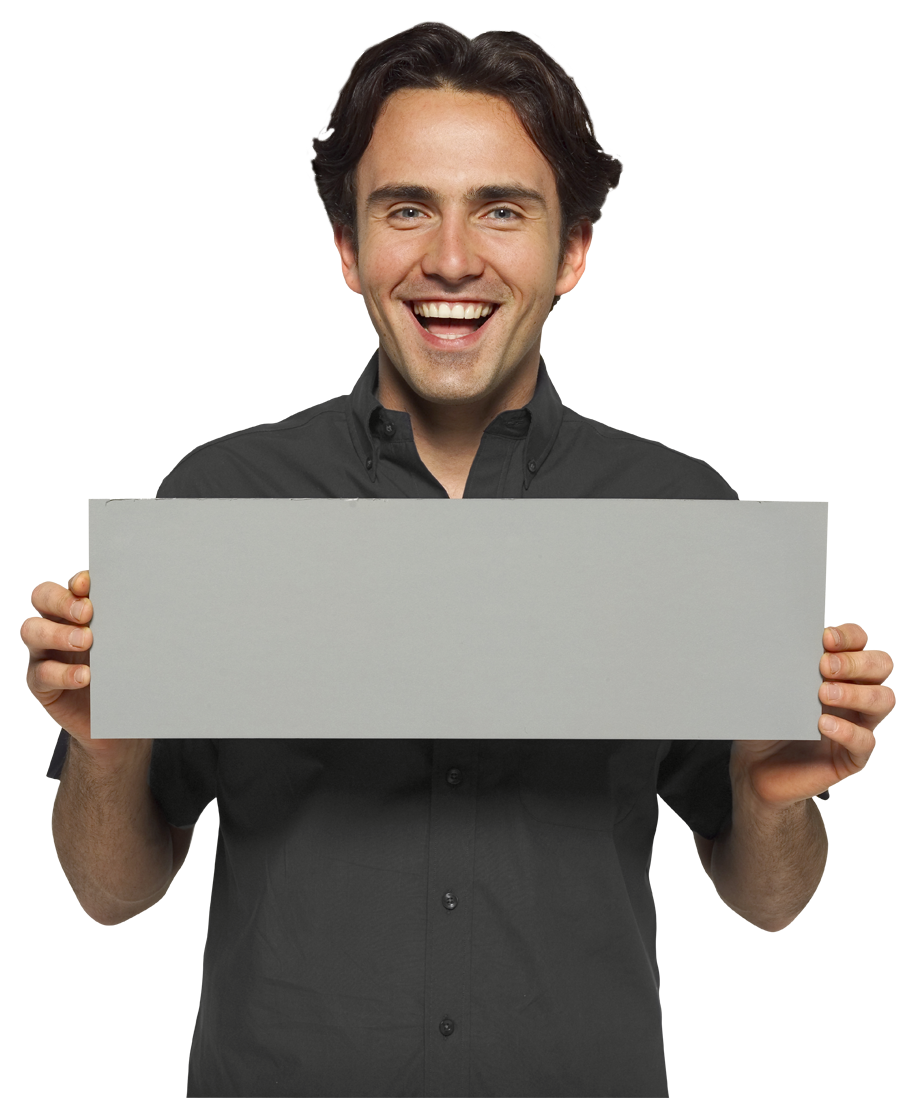 Career Options Include:
Community Nutrition
Food Service Management
Nutrition Education
Nutrition Media

Graduate School or Professional Program
i.e. Accelerated Nursing
Applied Nutrition
[Speaker Notes: This final question is about your options after completing each of the majors, including career advancement and educational paths. Applied Nutrition will be addressed first. Applied Nutrition majors have a career pattern with a variety of dynamic choices. The many free electives available to them allow for development in a number of areas including public health, strength and conditioning, organizational leadership and others.  Graduate and professional programs are also popular paths with a significant number of Applied Nutrition majors planning to pursue Accelerated Nursing programs after graduation.  Students with this major are encouraged to combine academic work with paid or volunteer experience which they may use to help identify a specific career path suitable for them.]
What are your Dietetics options upon graduation?
65% of the graduates from UD’s nutrition programs are Dietetics majors.

Some of the options available to dietetics graduates:
Registered Dietitian Nutritionist (RDN)
Dietetic Technician, Registered (DTR)
Graduate and professional programs
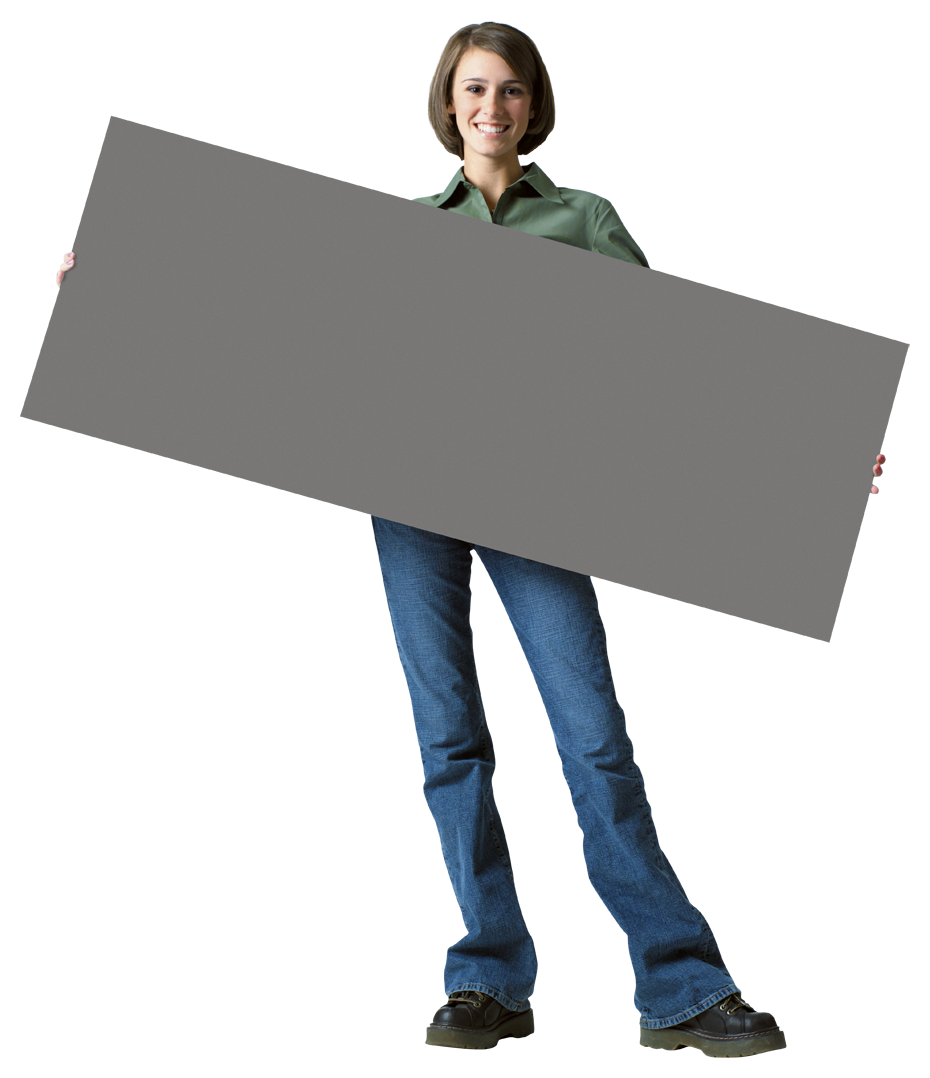 Dietetics
[Speaker Notes: About 65% of our students who graduate in a Nutrition program are Dietetics majors.  There are several options available to dietetics majors after they complete their undergraduate degree.  Many dietetics majors choose to pursue the Registered Dietitian Nutritionist credential and therefore apply for an internship, also called a supervised practice experience, during their senior year. This internship is the second required step in the process to become an RDN. Alternatively, students are eligible to pursue the Dietetic Technician Registered (DTR) credential.  Additional details about these two options will be provided in the next several slides.  As with Applied Nutrition, Dietetics majors are also positioned well to consider graduate and professional programs in the medical and Allied Health fields.]
Dietetic Internship Programs
1200 hours (approximately 9-12 months)
250+ programs around the US
Vary in cost & hours
Competitive admission process
Strong GPA
Volunteer/shadow hours
Leadership positions on campus
Letters of Recommendation
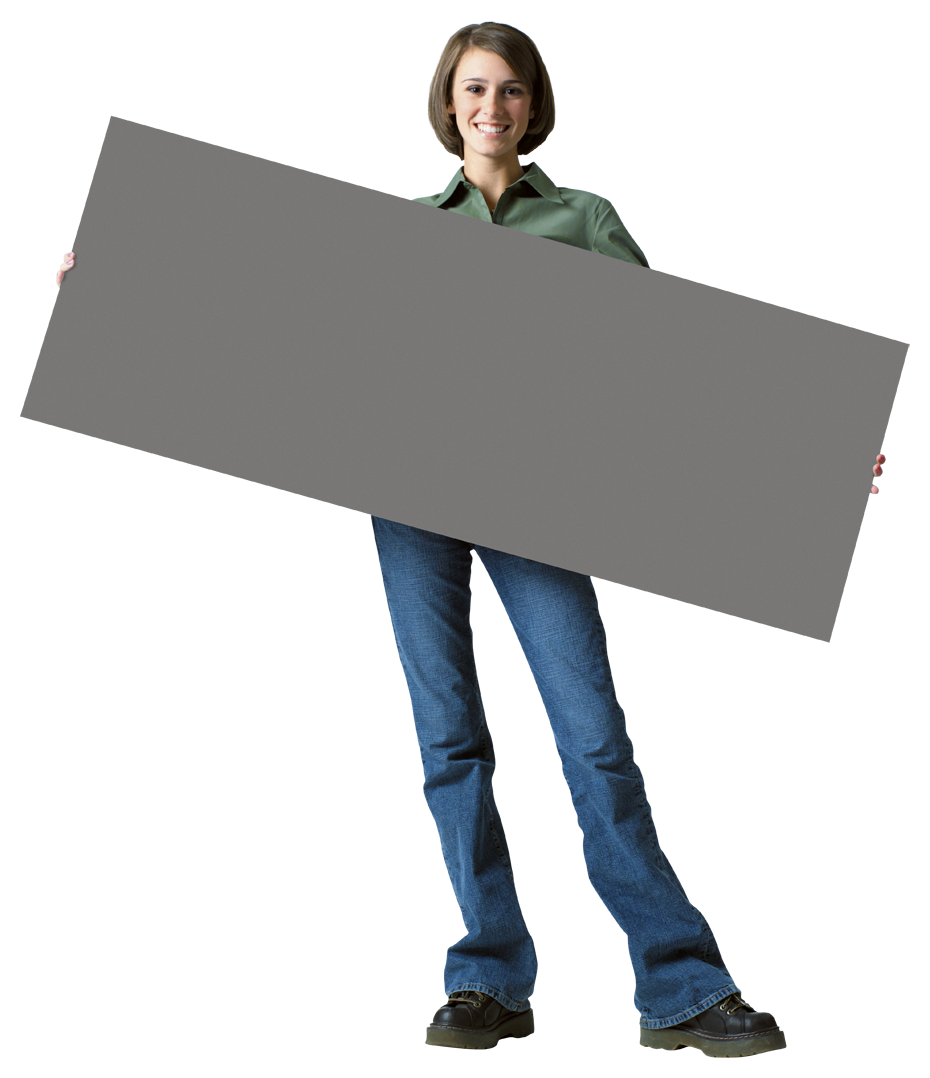 Dietetic Internship
[Speaker Notes: For students pursuing their Registered Dietitian Nutritionist credential, completion of a Dietetic Supervised Practice Experience is required prior to sitting for the National RDN exam.  These 250+ accredited internships provide a minimum of 1200 credit hours, vary in cost and include related coursework hours of supervised practice after graduation from an accredited dietetics undergraduate program. They are located across the country and offered by healthcare organizations, universities and in commercial foodservice management organizations. 

Admission is very competitive with an undergraduate GPA expectation in most cases at a minimum of 3.0.  Other admission criteria include volunteer/shadow hours in an institutional nutrition capacity, faculty letters of recommendation and positions of leadership on campus.]
Dietetic Internship
UD’s Dietetic Internship Program
UD undergrads have “Pre-select” application option
Local and distance options
Apply during senior year
NTDT 403 Senior Nutrition Seminar
	- Provides guidance in applying for internships
	- Senior year
	- Offered Fall Semester only
[Speaker Notes: The University of Delaware has its own accredited Dietetic Internship (DI) program.  UD Dietetics undergraduates are given the opportunity to apply on a “pre-select” basis allowing them to apply before other students and receive acceptance status six weeks prior to the national match day for all other Dietetic Internship programs.  We offer both a local and distance option for students interested in our DI program. Guidance is provided in applying to internships in a senior level course, NTDT 403, Dietetics Seminar.]
UD’s Combined MS/Dietetic Internship (MS/DI)
Apply during senior year
GREs required for application
Complete graduate coursework during the first year of MS/DI
Complete 1,200 hours of supervised practice during the second year
Intern placements available throughout Delaware for the supervised practice portion
Graduates earn MS in Nutrition and Dietetics and verification statement certifying eligibility to sit for the National RDN exam
26
[Speaker Notes: The MS/DI option allows students to complete an MS degree and dietetic internship in just two years.  Applicants are required to take the GRE exam, so plan to take the GRE exam before January of your senior year. The program includes graduate coursework during the fall, winter, spring and summer sessions of the first year, followed by the local dietetic internship program during the second year.]
Internship and Exam Facts
UD Dietetics grads first time pass rate on RDN Exam:  
5 year average =  98%
2015 Pass Rate = 97%

UD Applicants acceptance rate for the Dietetic Internship 
is above national average!
[Speaker Notes: After the internship the third and final step to becoming an RDN, the registration examination, must be taken and passed to achieve the RDN credential. The University of Delaware pass rate is a 98% five year average for first time testers. University of Delaware students have been accepted for internships at rates above the national average.]
Dietetic Technician, Registered (DTR)
After completion of of dietetics degree:
Pass national exam given by the Commission on Dietetic Registration of the ADA.
Work independently or as a team member under the supervision of an RDN.
Work in health care, business/industry, community nutrition, public health, foodservice or research.
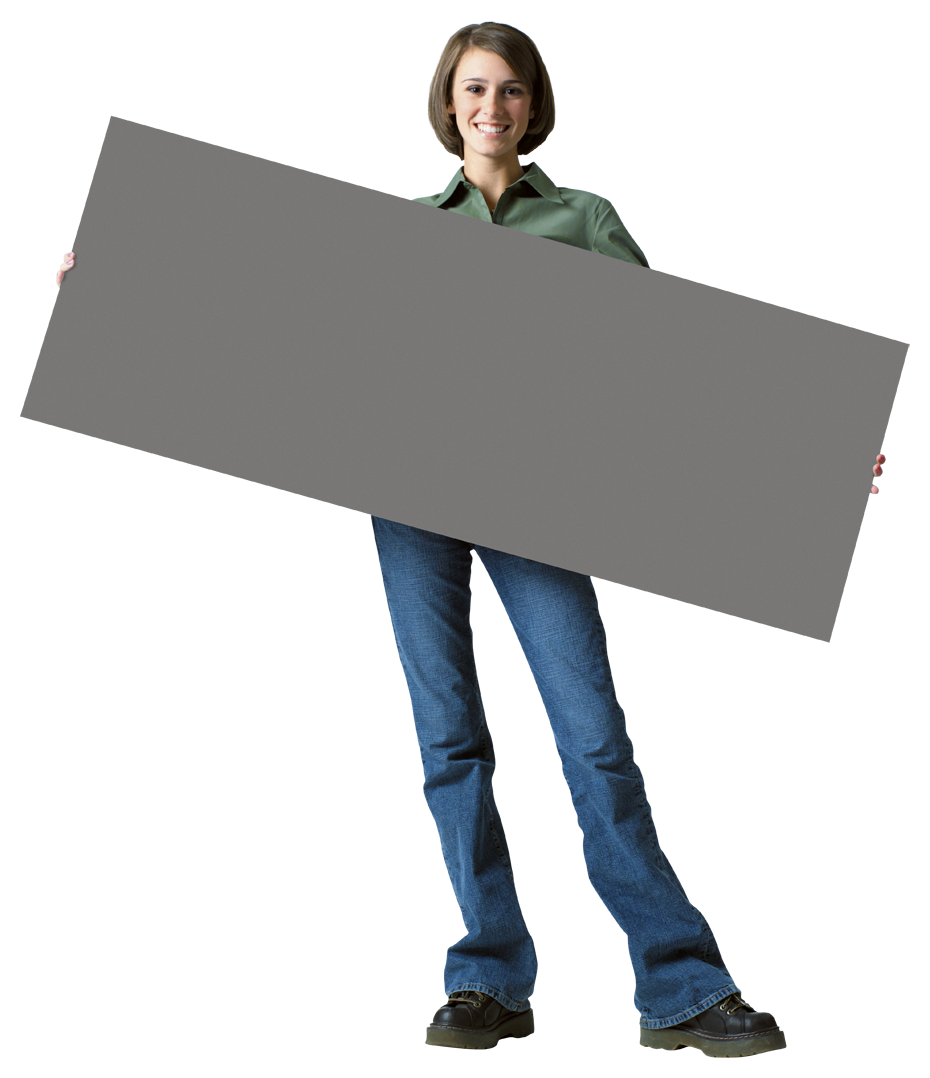 Dietetics
[Speaker Notes: Another option for Dietetics graduates is the Dietetic Technician Registered (DTR) credential which can be earned by students who complete the Dietetics major and pass the national DTR examination administered by the Commission on Dietetic Registration, the same organization that administers the RDN exam.  DTRs work independently or as a team member under the supervision of Registered Dietitian Nutritionists in a variety of employment settings, including health care, business and industry, community/public health, foodservice and research.]
What are your Nutritional Sciences options upon graduation?
Graduate program in nutrition
Professional program in medicine, physical therapy, dentistry, chiropractic, physician assistant
Employment in a research lab, food science or other food/nutrition-based environment
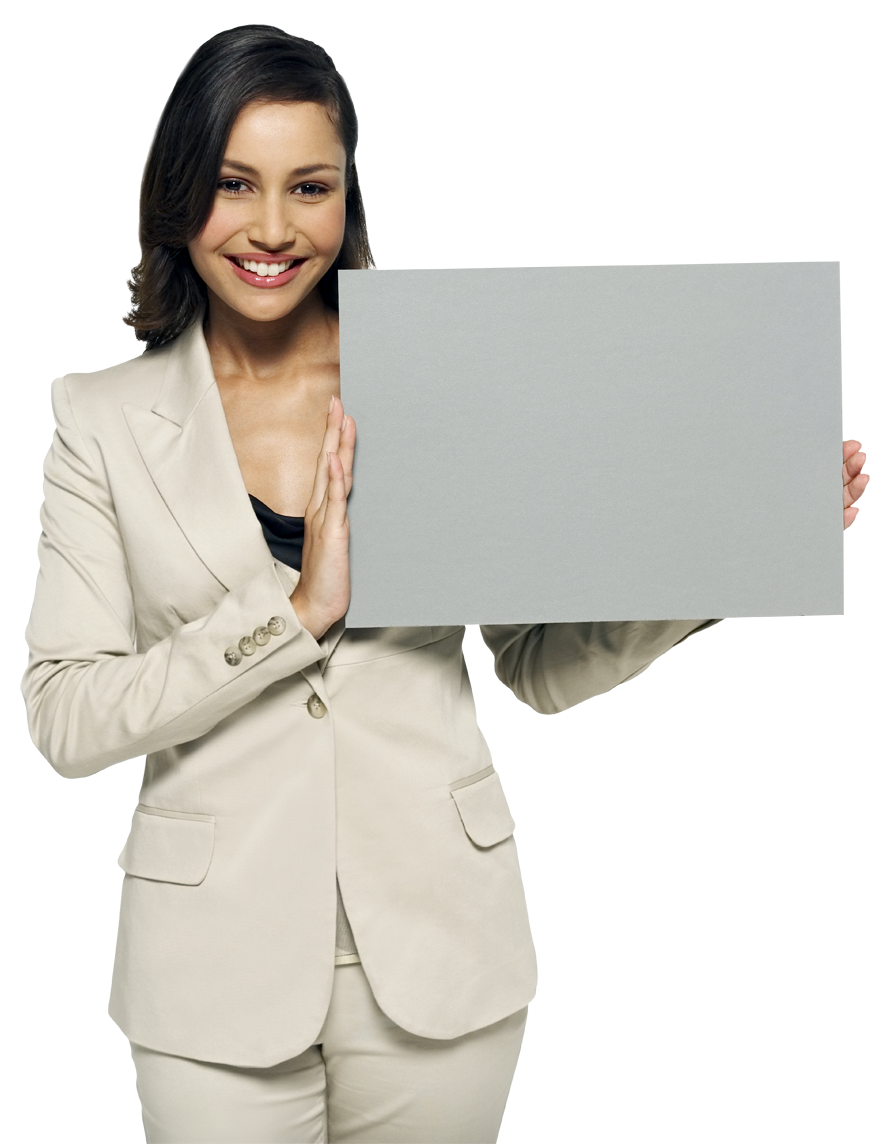 Nutritional Sciences
[Speaker Notes: For graduates of our third major, Nutritional Sciences, the expectation is that many of these students will be admitted to a post-baccalaureate program. Some choose to continue their education in nutrition and earn master of science or doctoral degrees. Others enroll in professional programs. Nutritional Sciences is a pre-med program as well as an appropriate degree for those who aspire to become physical therapists, dentists, chiropractors and physician assistants.  Another path may lead to employment in a research lab, food science setting or other food or nutrition-based environment.]
Nutrition employment options upon graduation
Food Product Tester
Patient Food Services Manager
Nutrition Communication Specialist
Public Health Nutritionist
Supermarket Dietitian
Registered Dietitian Nutritionist
WIC Nutritionist
Health Promotion Program Manager
Nutrition Educator
Sports  Nutritionist
[Speaker Notes: Here are some examples of positions which have been offered to program graduates.  Some are found in the healthcare environment while others are located in industry, government, and education. A degree in nutrition allows one to pursue many paths.]
Summary
Characteristics of students who major in nutrition:
Have strong belief in the connection among and between nutrition, fitness, and health; 
Find food interesting and exciting;
Enjoy science; and/or
Want to work with people in varied settings.
[Speaker Notes: In conclusion, we have looked at the characteristics of people who major in nutrition and dietetics. We believe that there are strong relationships among good nutrition, fitness and health, we enjoy working with and thinking about food, understand the importance of science and also want to work with people in a variety of settings.]
Summary
Majors:
Applied Nutrition
Dietetics
Nutritional Sciences
[Speaker Notes: UD’s majors in nutrition and dietetics include:  1) Applied Nutrition which is the most flexible, 2) Dietetics which is the starting point in becoming a Registered Dietitian Nutritionist and which has an admission application process including GPA and course completion criteria detailed earlier in this presentation and 
3) Nutritional Sciences which has a strong science and math emphasis and leads to graduate study or a research position.]
Want more information?
Department of Behavioral Health and Nutrition: Nutrition Programs: www.udel.edu/bhan 
Academy of Nutrition and Dietetics: www.eatright.org
Change of major directions: http://sites.udel.edu/bhan/undergraduate-programs-2/bhan-advising/undergraduates-changemajor/
Advising appointment instructions: http://sites.udel.edu/bhan/undergraduate-programs-2/bhan-advising/making-an-appointment/
[Speaker Notes: For more information about the programs please consult the home page of the Nutrition Programs at www.udel.edu/bhan. Another good source is the Academy of Nutrition and Dietetics website at www.eatright.org.  

If you would like to request a change of major to one of our nutrition majors please schedule an appointment with an Academic Advisor.  Instructions for the Change of Major process can be found at http://sites.udel.edu/bhan/undergraduates-changemajor/.

 We look forward to meeting with you and discussing nutrition options at the University of Delaware.]